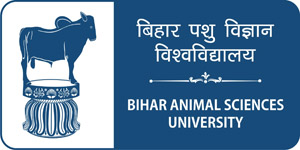 Disorders of the Respiratory System
Dr. Bipin Kumar
Assistant Professor
MVSc
VCM-603
Unit 2
Department of Veterinary Medicine
Bihar Veterinary College, Patna
(Bihar Animal Sciences University, Patna)
Disorders of the Respiratory System
Second in importance only to those of the musculoskeletal system.
Owners sustain major economic losses when respiratory diseases interrupt the training programs of horses or when horses must be retired because of lung damage sustained from respiratory disease. 
Thus early detection and treatment of respiratory problems is essential for the rapid return of athleticism to performance animals.
Diagnostic Approach to Respiratory Disorders
HISTORY: The clinician should direct questions to the person most familiar with the performance and medical history of the horse. 
Age and Breed:The age and breed of the animal exhibiting respiratory-related signs may provide clues as to the problem. 
Congenital defects (nasal septal deviations, choanal atresia, subepiglottic cysts, and hypoplastic lungs) are typically evident at birth, whereas other conditions, such as chronic bacterial pneumonia (Rhodococcus equi), may not be evident until the foal is older (1 to 3 months of age). 
Environment
One should ascertain the environment to which the horse was or presently is exposed. 
Prior Medical Problems
Has the horse had a previous history of illness or trauma that might be related to the present complaint? 
Present Medical Problem
The clinician should direct questions to define the exact problem, establishing the chronicity of the disorder and the rapidity of its development.
PHYSICAL EXAMINATION
Before examining the horse, simply stepping back and evaluating the demeanor and mental status (alert or depressed), posture, and manner of movement of the horse is helpful. 
BREATHING PATTERNS
Eupnea
Tachypnea
Hyperpnea
Apnea
Hypoventilation
Hyperventilation
Dyspnea
Auscultation of the Lung Fields
The clinician should examine the horse during eupneic and hyperpneic (by use of a rebreathing bag) breathing patterns. 
Normal breath sounds are those produced by turbulent air movement through the tracheobronchial tree and vary in intensity and quality depending on the portion of the lung field auscultated. 
The vesicular sounds, over the middle and diaphragmatic lung lobes, are the quietest sounds; 
The bronchial sounds, over the trachea and the base of the lung, are the loudest.
Adventitious lung sounds are abnormal sounds superimposed on the normal breath sounds and have been described as crackles or wheezes. Crackles are short, explosive, discontinuous sounds
Percussion of the Thorax
One percusses by methodically tapping the intercostal spaces of the thorax using a plexor and pleximeter (foals) or a large spoon and neurologic hammer (adults) and evaluating the nature of the sound produced. 
Aerated tissues produce a resonant sound, whereas fluid-filled structures (bowel, heart, lung abscesses, consolidated lung) produce a dull sound.
Radiography
ULTRASONOGRAPHY
Endoscopy
Sinuscopy
Computed Tomography
NUCLEAR MEDICINE IMAGING
PULMONARY FUNCTION TESTING
LUNG BIOPSY
Sampling of Respiratory Tract Secretions
Centesis of the Paranasal Sinuses
One performs the technique aseptically using local anesthesia on the sedated horse, using a Steinmann pin for the initial puncture of the sinus. 
One enters the rostral maxillary sinus at a site 2.5 cm dorsal to the facial crest and 2.5 cm caudal to the infraorbital foramen. 
One enters the caudal maxillary sinus (which communicates with the frontal sinus) at a site 2.5 cm dorsal to the facial crest and 2.5 cm rostral to the medial canthus. 
The clinician should submit aspirates for cytologic examination and bacterial culture.
Guttural Pouch Catheterization and Culture of the Exudate
One performs guttural pouch catheterization in cases of empyema, chondroids, or distention of the pouches.
THORACOCENTESIS
Sampling of Tracheobronchial Secretions
Several techniques have been advocated for obtaining tracheobronchial samples. 
Sedation of horses before bronchoalveolar lavage is recommended. 
Using a fiberoptic endoscope (permitting direct visualization of the lung segment to be lavaged) or using a thick-walled flexible tube with a cuffed end (which is passed blindly into the distal airways), the clinician instills 100 to 500 ml of physiologic saline solution within the pulmonary segment. 
One can retrieve 50% to 75% of the fluid and examine it cytologically. Before lavage, one may instill 20 to 40 ml of 2% lidocaine to desensitize the airways.
Thank you